106-1 行銷管理教材(專業課程融入服務學習- 社區網路行銷)
MK-IS(Marking)行銷
◎
王老師的專長
SCM-IS(物流-供應鏈)
行銷管理期初 課程重點
行銷管理理論
行銷管理個案應用
行銷管理實務-網路問卷、
專業課程融入服務學習- 社區網路行銷
4.個案應用:www.facebook.com/retail8
5.管理實務 : 
https://www.google.com.tw/maps/@24.0961161,120.7148544,15z?hl=zh-TW

6.*期中考前要在facebook開一個帳號。
7.*期中報告做粉絲專業(在最底下)。
4 種策略功能
Product 
Price
Place
Promotion
SERVER
要有IP
行銷管理理論



新主軸 – Retail 零售
作業: fb(社團、專頁、youtube、google map)
新主軸 –工業4.0:車用電子
           -GPS:GIS
 MIS(Managenent Information System 資訊管理系統):產銷人發財
Youtube 歌曲:要有字幕、介紹歌手等背景()
 今年重點: 文化創意產業
    台中18庄教師聯誼會。
2. 9/28專業課程融入服務學習- 社區網路行銷
18庄遶境天數
  大里(8天) 烏日(5天) 太平(4天)霧峰(4天) 其它(4天)
台中市人口最多大里區→太平區→豐原區
  北屯→西屯
  北區(一中街)以前人口密度高
  旱溪媽祖在東區  
最新: 大里區之友
台中地圖整理
Fortune 、 fortune china
家樂福-超市  沃爾瑪—零售
2008年金融海嘯改變美國汽車業。
Acess在office系統底下，*.mdb
老師的網址
   entry.hust.edu.tw/raylin
   www.facebook.com/raylin8
   www.facebook.com/retail
entry用的是Unix作業系統(*.asp) 
       動態伺服器網頁（英文：Active Server Pages，簡稱ASP）
IP 是指主機
老師的網站特色: 聊天室、留言板、樣本與母體的比較
出口民調
3.  10/5 行銷管理個案應用
台灣上市50
 汽車業別copy放在excel裡，存成網頁OR圖片。
  鴻海—營收高  台積電—市值高
 台灣入500大的有哪幾家(看營收)?
  和碩是華碩的代工
 ETF(Exchange Traded Funds) 證卷交易所
 摩台指
 WIKI道瓊指數 加權指數(電子、金融) 台指期=加權
 台灣有800萬股迷
 摩台指(台灣50支股票):由新加坡外支超盤。
 指數功能: --資訊預測                    資料→資訊→智慧
            --保險
 台指期每月第三週星期三結算，兩者皆箱等。
中國1996年開放
阿里巴巴 B2B賺錢
產 銷
      物流—倉儲
          --運輸
台中最大運輸(大榮:IBM系統)
通路—傳統
             --現在
4.  10/12 行銷管理個案應用
CRM(顧客關係管理)
Data—Warehouse(倉儲)
           --Mining(挖掘)
市場分三類—理性(B型)      ；選舉也是一種市場分析                          
          --感性
            --道德(0型)
Xuite—中華電信
痞客幫—海角七號行銷
B2B
B2C—11.11光棍節
   --12.25聖誕節
5.  10/19 行銷管理個案應用
現代通路EDI—DP(百貨)
           --SM(生鮮超市)  民國75年--農會經營(台北農會運銷超市)
                     --HM(量販店) 民78年
           --CVS(便利商店) 民69-75年
臺灣楓康超市，原名興農生鮮超市（2008年10月1日更名為臺灣楓康超市），成立於1988年。目前在臺中市、彰化縣、南投縣、新竹市地區有48家直營超市，為臺灣中部地區規模較大的連鎖生鮮超級市場，為興農集團旗下子公司。
台灣三大量販店:家樂福(法國) 大潤發(美國) 愛買(台灣遠東)
富客隆(荷蘭):台灣量販鼻祖。
生鮮超市:松青→頂好(NO EDI NO 訂單)
孫正義(日本軟銀)--YAHOO楊致遠—阿里巴巴。
鴻海投資Pepper與軟銀合作(8萬降到6萬)
氣象fb:鄭明典、彭啟明
6.  10/26 行銷管理個案應用
FORTUNE 500大
Cookie 可以追蹤網路動向。
--Rs232→傳統
--HDMI →高畫質
ERP—SCM(B2B)
   --CRM(B2C)
行銷Marketing—Price
             --Prohuct
             --Place→Retail(4大通路)
             --Prom(行銷)
零售→台北科大
      台灣科大
      高雄第一科大與Dai-ei大榮超市
      日本神戶流通科大
物流
行銷系—中正大學
      --中興大學
7.  11/2 行銷管理個案應用
營收高:鴻海、和碩、廣達、台積電、中油、國泰、台塑、仁寶
       華碩代工:和碩
       宏碁代工:緯創
供應鏈管理內涵: 策略管理
  孫子兵法  合縱—連橫
            垂直  水平
            產銷一體
產業—農業
      --製造業
      --服務業—金融
              --零售
--摩台指數
--加權指數
  --台指期(ETF)—匯率
               --黃金
               --石油
王股Want(玩股網)
台灣50
道瓊指數:20檔
股票跟聯準會升息有關係。
資料→資訊→知識→智慧。
台中摩台期與台指期
8.  11/9 行銷管理個案應用
關於阿里巴巴的新聞
9月19號，阿里巴巴在紐約證交所完成IPO，開盤價為92.7美元，較發行價上漲了36%，而收盤價更是達到93.89美元，較發行價上漲38%。可是在阿里巴巴股票暴漲的同時，身為阿里巴巴的大股東，雅虎（Yahoo）卻顯得很慘淡，真可謂冰火兩重天。
對於雅虎來說，阿里巴巴的上市本是喜事一樁。根據之前的協議，雅虎在此次上市中將拋售阿里巴巴4.9% 的股票，將持股比例保持在16.3%。根據計算，雅虎通過拋售這部分股票獲得稅後收入約為51 億美元。如果按照38% 的資本收益率徵稅，雅虎在阿里巴巴中所剩股權的價值約為234 億美元。
但是，這帶來的結果就是：雅虎自身的核心業務價值進一步降低。一方面，阿里上市股票大漲後，來自阿里巴巴股票的價值在雅虎總價值中的比例進一步增加；另一方面，當日雅虎股票卻下跌了2.74%，收盤於40.93 美元。據分析師稱，許多雅虎的投資人希望通過雅虎股票享受到阿里巴巴的上市紅利，如今上市完成，他們自然會拋售雅虎股票。如此一來，以門戶、搜索、廣告、電子郵件和各種行動應用為代表的核心業務的價值在雅虎總價值中的比例進一步降低。
據WSJ報導，以阿里巴巴68美元的發行價計算，雅虎的核心業務價值還有130億美元以上，但是隨著阿里巴巴股價暴漲，雅虎股價下跌。後者的的核心業務價值已降至68億美元，再度減損了一半有餘。讓我們來看看雅虎的價值構成：
第一部分，雅虎拋售阿里股份獲得的51億美元現金（稅後）；第二部分，雅虎目前持有的阿里股權約價值234億美元（稅後）；第三部分，雅虎在其日本公司中持有約50億美元的股票；第四部分，雅虎目前持有15.5億美元現金（不算剛剛兌現的阿里股票）；第五部分，雅虎的核心業務價值。
然後來做個減法：目前雅虎的市值為418億美元（9月20日收盤時），減去前面四個部分的價值，剩下約68億美元就是雅虎核心業務的價值了。這個數字，已經低於雅虎在中國的學徒們了。目前新浪+ 微博的市值超過70億美元，網易的市值為115億美元左右。
看樣子，這夠雅虎執行長梅爾（Marissa　Mayer）頭疼一陣子的了。雖然梅爾酷愛購物，但她買回來的產品似乎沒有給雅虎帶來什麼實質性的收入和利潤。而其傳統的展示廣告收入也在繼續下滑中。已經有人開始預測，雅虎會不會是巨頭們的下一個收購目標？
曾經，雅虎開創了網路廣告這一業務模式，讓免費的網路走進了千家萬戶，而且至今，雅虎和Google還交替把持著全球訪問量最高網站的頭把交椅。如今這樣被資本市場看空，實在是讓人不勝唏噓。
阿里巴巴
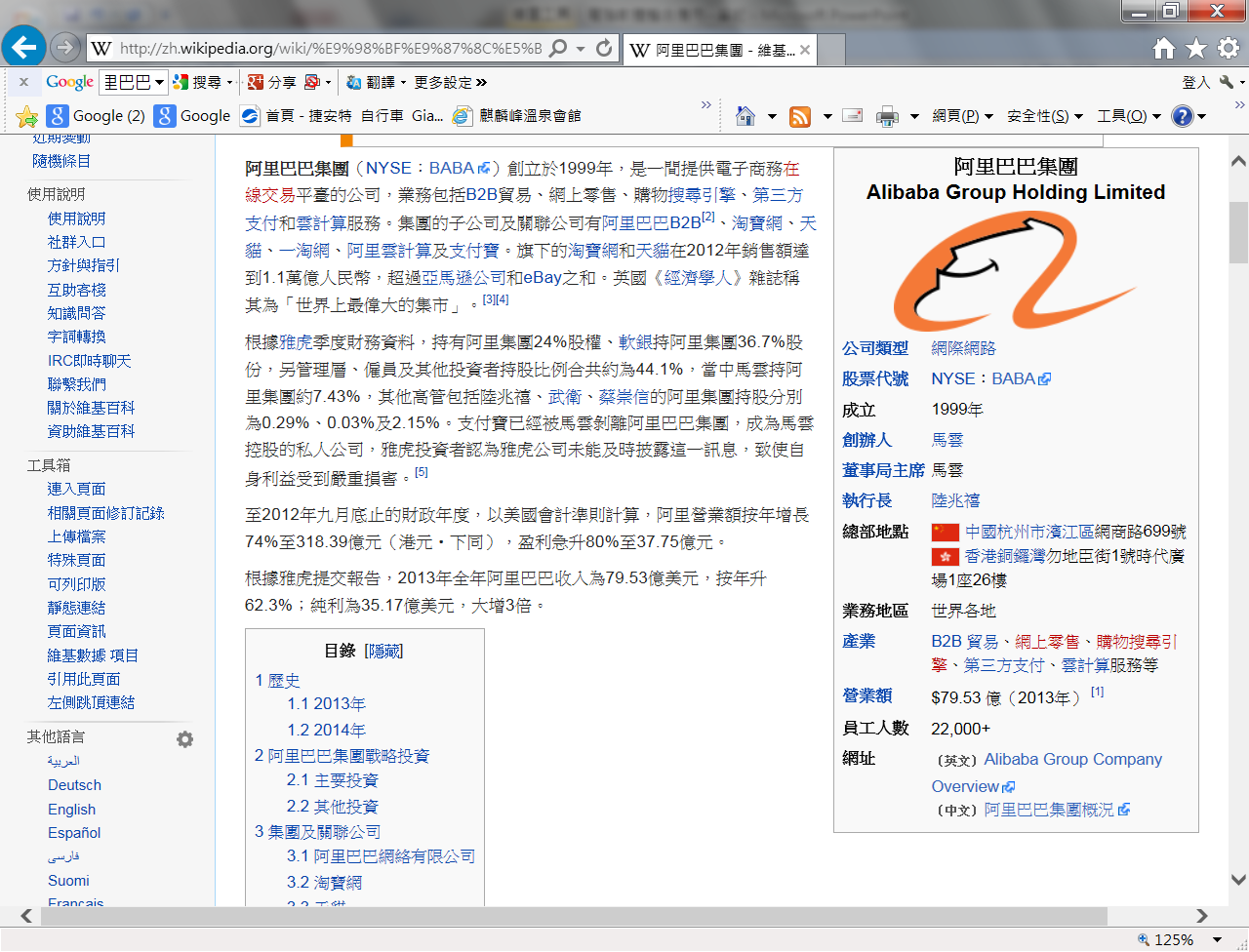 阿里巴巴88年設立。 
商業自動化。
86~87年北京網頁設立。
2000年美國網路泡沫化。
中國大陸Favebook—人人網。
93年Sars 掏寶網踢出e-bay。
9.11/16 期中考
10.11/23 行銷管理個案應用
全球數據:
手機人口:70億
3G人口:10億
PC
Note Book
手機
網路人口:30億
FB
VS
寬頻人口
3G(10M)
4G(20M)
4G人口
ADSL
有線
無線
200M~
~300M
測網路速度: TBC台灣寬頻→線上測速。
   久鼎公司時測結果: 下載10M，上傳2M。
   WIFI測速:台大測速。


T1專線:1.54M :民國86年修平已接專線，月費:10萬/月。
ADSL: 88年。
網路的演進:







Wimax:97年
日本:ISDN
民國72年(1983)
衛星
港劇
日劇(阿信)
民國78年(1989)
1G
民國85年(1996)
2G
GSM(數位)
3大電信:
民國91年(2002)
3G
民國103年(2014)
4G
6月初中華
7月初遠傳、台灣大
中華電信
遠傳電信
台灣大哥大
11.11/30 行銷管理個案應用
全球互通微波存取（英語：Worldwide Interoperability for Microwave Access，縮寫為WiMAX）是一項高速無線數據網路標準，主要用在都會網路，由WiMAX論壇提出並於2001年6月成形。它可提供最後一哩無線寬頻接入，作為電纜和DSL之外的選擇。在IEEE 802.16標準的多個版本和選項中做出唯一的選擇，以保證不同廠商產品的互操作性。在802.16物理層的三個變體中，WiMAX選擇了802.16-2004版的256 carrier OFDM，能夠藉由較寬的頻帶以及較遠的傳輸距離，協助電信業者與網際網路服務提供商業者建置無線網路的最後一哩，與主要以短距離區域傳輸為目的之IEEE 802.11通訊協定有著相當大的不同。
WiMAX能提供許多種應用服務，包括最後一哩無線寬頻接入、熱點、 行動通訊回程線路以及作為商業用途在企業間的高速連線。通過WiMAX一致性測試的產品都能夠對彼此建立無線連接並傳送網際網路封包數據。在概念上類似WiFi，WiMAX傳送速率更快，傳送範圍距離更大，簡單理解為一種「大WiFi」。
歐洲最早發展行動電話:70年。
   北歐四國:瑞典、丹麥、芬蘭、挪威。聯合開發類比手機。
美國最早發展行動電話:72年，搭配GPS。
最早的通信技術(1897年)
能高越嶺古道。
   日本1895年接收台灣，架設無線電，作為無線電、通信、供電使用。
八通關古道(清朝建立)。
頻道的區分:
3家不能超過35MHZ。
A頻道: A1:亞太電信
         A2:國基(鴻海)
         A3:遠傳(10、10、10)
         A4:台灣大(A:15、C:15)
B頻
900
A頻
700
低頻
郊區
C頻
1800
高頻
  高速、都會
頂新集團:
          威寶、中嘉(cable)
凱擘
台灣三固網:
     遠傳速博
     台灣固網
     亞太固網
88年 ADSL
83年 Hinet
Mobile-Cell(Phone)
PC-NB
SCM(產) (Customer-Relationship(FB)
ERP
CRM(銷) RFID
(Wal-mart)百聯(聯華+華聯)
3G
Vo-Da-Fone:
行銷    Marketing
澳-英-德
W-CDMA
Price
Product
Place
Prom(推銷)
Voice-
           Data-
                     Phone
12.12/7 行銷管理個案應用
HDMI
SM       DP
(Ali-baba)
M2M(Machine): WIFI-USB(分享
              器)
B2B
C2B
(Business)
中小企業
EC
電子商務
(e-bay)     FB
B2C
C2C
O2O→Big Data(大數據)
(Amazon)
電影
Online:線上(虛擬店)
       線下(實體店)
Consumer
全世界網路行銷最佳:亞馬遜。
 百聯:中國唯一一家零售業。
 SM:超市 DP:百貨。
 聯華:上海起家。
 昆山(長江三角洲)工業區。
 86年台灣就有電子商務:用在銀行。
 中國最大外資零售業之冠:大潤發。
 中國外資85年。
CRM
戰情室
DataBase
戰情室。
阿里巴巴股權:
    日本軟體銀行:34.4%
    雅虎:22.6%
    馬雲+團隊:8.9%
    蔡崇信: 3.6%
XDSL(光纖+有線電視)
固網人口(寬頻)
    90年:  120萬
    91年:  破200萬  211.6萬
    92年:  破300萬  304.1萬
    93年:           375.1萬
    94年:           460.2萬
3G
94年:   118萬
  95年:    327萬
  97年:1,000萬(i3) 
  98年:1,421萬(i3s)
 103年:  20  +  20  +  20  +  0.3萬=63萬
  
   預計: 85  +  85  +  60  +  25萬=220萬
#高鐵通車
Sina
B2B
4G
阿里巴巴
中華
台灣
遠傳
MOD : 580萬
凱擘 : 155萬
中嘉 : 118萬
大三元軟體下載(凱基證卷)
2009年88風災Google map。
早期PDA用最多: GOOGLE。
11/11日光棍節。
作業:訂閱頻道。
13.12/141 行銷管理個案應用
電影:小時代
  阿里巴巴:支付寶、娛樂寶。
  編劇: 郭敬明。
娛樂寶(眾酬)
股份制
作家
演員
戲劇通路
郭敬明(90年代)+九把刀+柴智屏
編導
韓寒(80年代)
新東方外語(2006年9月7日新東方教育科技集團在美國紐約證券交易所成功上市，成為中國第一家海外上市的教育機構)。
作業--ILMS上傳:
  1. KTV
  2. 4G
  3. 頻寬(含詳細資料)
  4. PPT:上課教材下載到電腦再上傳。
 工管系電腦來源:教育部補助商業自動化POS需求。
 老師網址:entry.hust.edu.tw/~raylin→供應鏈管理→Fortube 500大。
Wats-app(Apple+FB)
Line
(We-chat): QQ騰訊
微信
微博: Blog(新浪:Sine)
Proxy(代理伺服器)
   ftp→Proxy(Google)
 阿里巴巴市值全球第四: 
    第一:APPLE 第二:MICROSOFT 第三:Google
土豆網+you.ku. → 阿里巴巴  PK. PPS+愛奇藝。
打車(TAXI): 中國最大打車(快的)。
網路費用分級:



i-Taiwn(中央行政機關室內公共區域免費無線上網):
 郵局、火車站、文化中心…等。
 iTaichung 臺中市免費無線上網:文化中心。

 4G時代:Youtube 影音、媒體整合。
A #900~1000
B #600~800
C #200~400
14.12/21 行銷管理個案應用
行銷學
  消費者行為→CRM。
 萬達集團: 王健林(大連起家,創立於1988年)
             連鎖百貨(零售)、酒店
             出租商城
             文化產業(影城)
             旅遊投資
   王健林與馬雲豪賭:王健林與馬雲的億元豪賭成為爆點：馬雲說到
   2020年電商將取代實體零售佔市場50%，王健林認為不可能，賭
   注一億元！
 阿里巴巴CEO陸兆禧 飯店旅遊連鎖。
 大潤發前身:房地產業。
 民國75年，匯率:40元
   生鮮超市民國75年開放，
               85年中國大陸開放。
 4G時代的衝擊:報紙、書籍、雜誌。
  多媒體整合:  文字→ 作家韓寒、郭敬明
               圖片
               音樂
萬科集團:王石(創立於1984年)
TD-LTE
TD-CDMA(中國移動) 4G
中國規格
李澤楷
香港電訊:CSL(電訊盈科)
   (98/9/2:4G)
         >
    99/12/24
VS
 香港電台
香港無線電台
Vo-Da-Fone(英澳德)
亞洲電台
   (中天、鳳凰)
日本軟體銀行:2006年
中華電信:2009年
中國移動:2010年╳
和記電訊:李嘉誠(英→法:Orange)
   CDMA2000(中國電信)
   南美洲規格
LTE(歐美)
TD-LTE(亞)
2011年放棄
 數碼通: 新鴻基地產
   Cyber :  賽碼(通路；3C)
            賽格(電子)
視點31
海闊天空影片
大麥客計畫 T-mall
東莞—深圳:

  →1.3萬兒童/日(羅湖口岸)
       羅湖口岸每日通關數:25萬人，等於一個移動城市
 作業
     Google Map (深圳—香港)
     我的地圖→匯入*.kml
     Warmart
     RT-mart
 香港首富:



Fortube 500大電信業
200萬人
1300萬人
視點31

旗米拉
Carrefour
PPS

愛奇藝
QQ騰訊

港
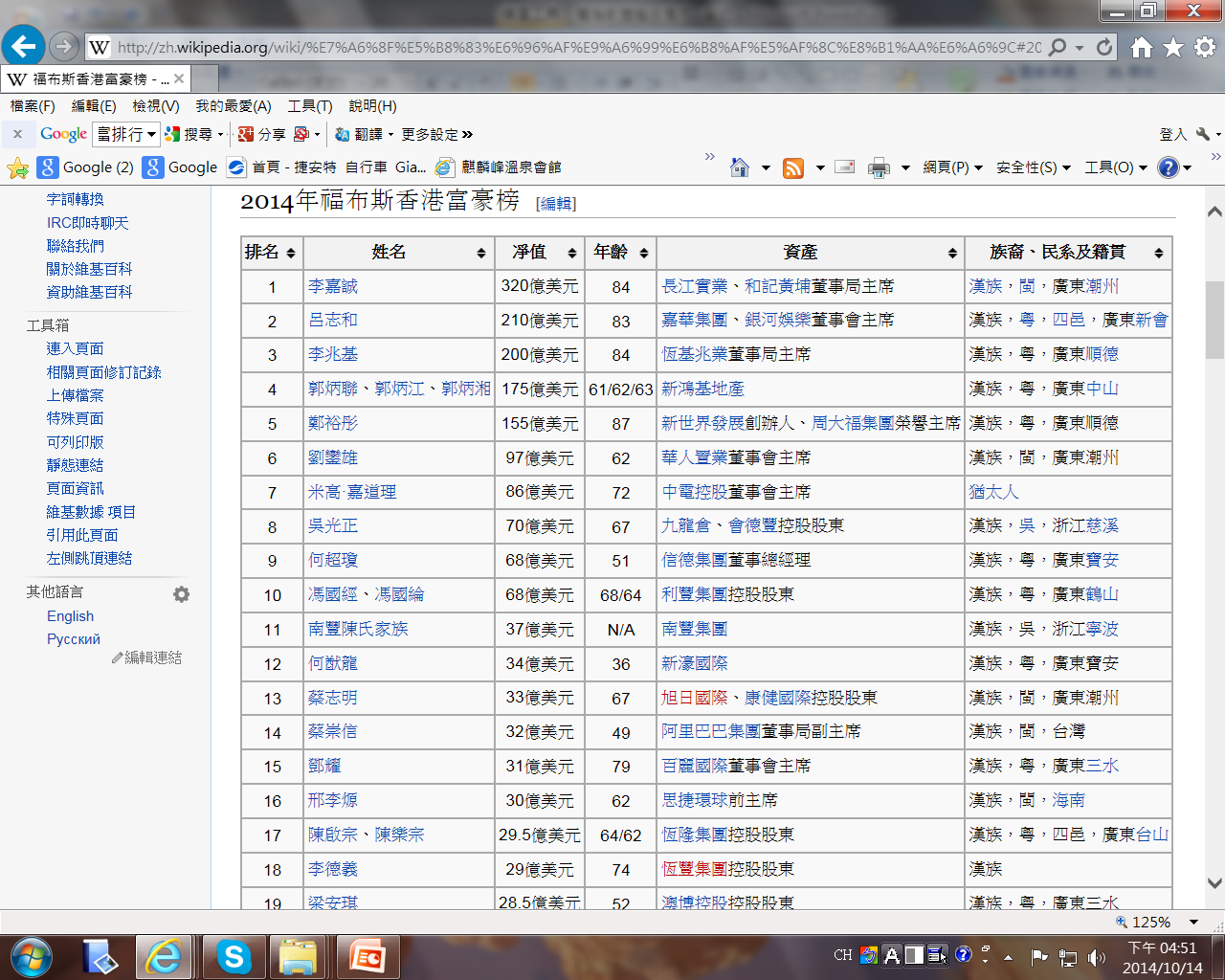 Netflix: 成立於1997年 ，
   美國本土用戶:225萬人。
   國外用戶:175萬人。
   全球用戶:4840萬人。
   美國2014年第一季      萬人
             國際:1253萬人。


COURSE-RA 上海交通大學。
             上海復旦大學。
美國有14%收看Netflix,2017年
YOUTUBE-公共電視-HOUSE OF CARDS。
70億:15%→10億
      3億*20%=6千萬
20%

10%
~
15.12/28 行銷管理個案應用
周大福珠寶(順德):碧桂園(女)
                      (佛山)
新世界百貨
              地產
鄭
裕
彤
叔
57年
68年
83年
#2020年
  921萬人
     1/2
青
澀
橘
色
市
場
50歲
戰後嬰兒潮
SC:                -Center
     Shopping-mall
珠海:東莞:15萬家*20%: 3萬↓
長三角 昆山
Forbes→Lists     www.forbes.com
Zara
    H&M←Target
    Uniqlo
平價服飾 H&M:瑞典
((Local)
LAN
WAN
*(Novell)
雲端→無所不在(系統)
通訊
電訊
4G
大數據
媒體
30%
A
搖擺區
決戰區
指標
15%
B
市場
30%
15%
C
30%
Plat form←Infrastructure←Software(SaaS)
區隔 : 策略
S
I
P
選情分析:分析ABC    路口旗幟
as a service
16.1/4 行銷管理個案應用
出口民調
(93-97年)
提名民調
是一種分層隨機抽樣
投票所←里←區←市
網路問卷模式: 1.佈告欄 : B2B
              2.聊天室 : B2C
                         C2C
                         C2B
My-survey(免費)
公司進銷存
SCM-POS-EDI
票站調查(英文:Exit Poll)，又常被稱做「出口民調」，是指在選舉進行期間，設於票站出口，訪問剛投票的人的投票意向的民意調查。其主要目的是為了分析及解讀選民的投票行為，並即時知道選舉形勢。所以，很多國家和地區的學者也會與學術組織合作進行票站調查，並分析有關數據[1]。一般而言，票站調查的結果要在選舉結束後才可公佈，以免影響選民投票意向。而票站調查的結果亦可作為在官方點票結果公佈前對選舉結果的估計。不過票站調查也可以用作配票工具而被杯葛。[2]
未來事件交易所

中天、年代(eranewsuplod)—播放清單

https://www.youtube.com/user/ctitv/playlists
 
https://www.youtube.com/user/eranewsupload/playlists


飢餓行銷
所謂「飢餓營銷」是指商品提供者有意調低產量，以期達到調控供求關係、製造供不應求「假象」、維持商品較高售價和利潤率的目的。
飢餓式營銷是在孟子「君子引而不發，越如也」的基礎上演變而來的，類似於囤積貨物、待價而沽。西方經濟學中的「效用理論」，是指消費者從對商品和服務的消費中所獲得的滿足感，它屬於一個心理概念，具有主觀性，這一常識在營銷學中被稱為「飢餓」營銷。
企業運用「飢餓」營銷的前提是企業產品品牌和產品質量擁有足夠的號召力，然後再運用飢餓營銷方式使其價值和號召力成倍地放大，為以後的持續熱銷打下基礎，並建立忠誠度更好的客戶群體。所以飢餓營銷不能簡單地理解為「定低價-限供量-加價賣」，強勢的品牌、良好的產品、出色的營銷才是關鍵，才是基礎。
17.1/11 行銷管理個案應用
人
感性
理性
道德
消費者行為
策略管理
市場
戰略
戰術
(企劃、活動4p)
1週←1月←2月
(票號)
  :
競選總部
18.1/18 行銷管理期末考
NEC+Fuji(物流IS)
IBM
VS
HP
1984年
Unix
VS
Apple
MS+Intel(2006)
歐
美
亞
HP
DELL
CONPAG
*WOZ *DOS
Content: i-tune
VS
Mac-word
Google
FB
Youtube
+ARM
安謀
英
Nokia+Erison
三星+HTC
Amazon+Google
(i-pad)     (Asus)
2次/年